Louis CendagortaChief InspectorSuppression & CDA Units
cendagl@fdny.nyc.gov
louis.cendagorta@fdny.nyc.gov
Topics
Fire Statistics
Top 5 FDNY Violations at Construction Sites
Permits needed at Construction Sites
Fire Hose Valves
Temporary Protection – Standpipe/Sprinkler
3 RCNY 115-01 – Extinguisher tags and Duct cleaning decals
2005-2016 CONSTRUCTION SITE FIRESANNUAL SUMMARY
2005-2016 CDA FIRESMOST COMMONCAUSES
Total Fires
Top 5 FDNY Violationsat Construction Sites
#5 – No permit for storage/use of LPG and    Compressed Gasses
#4 – No permit for storage/use of flammable or combustible liquids, gasoline, diesel, hydraulic oil, lube oil
#3 – Excessive amounts/obstructions of combustible material
#2 – No Smoking Signs
#1 – Portable Fire Extinguishers missing/not charged
Permits at Construction Sites
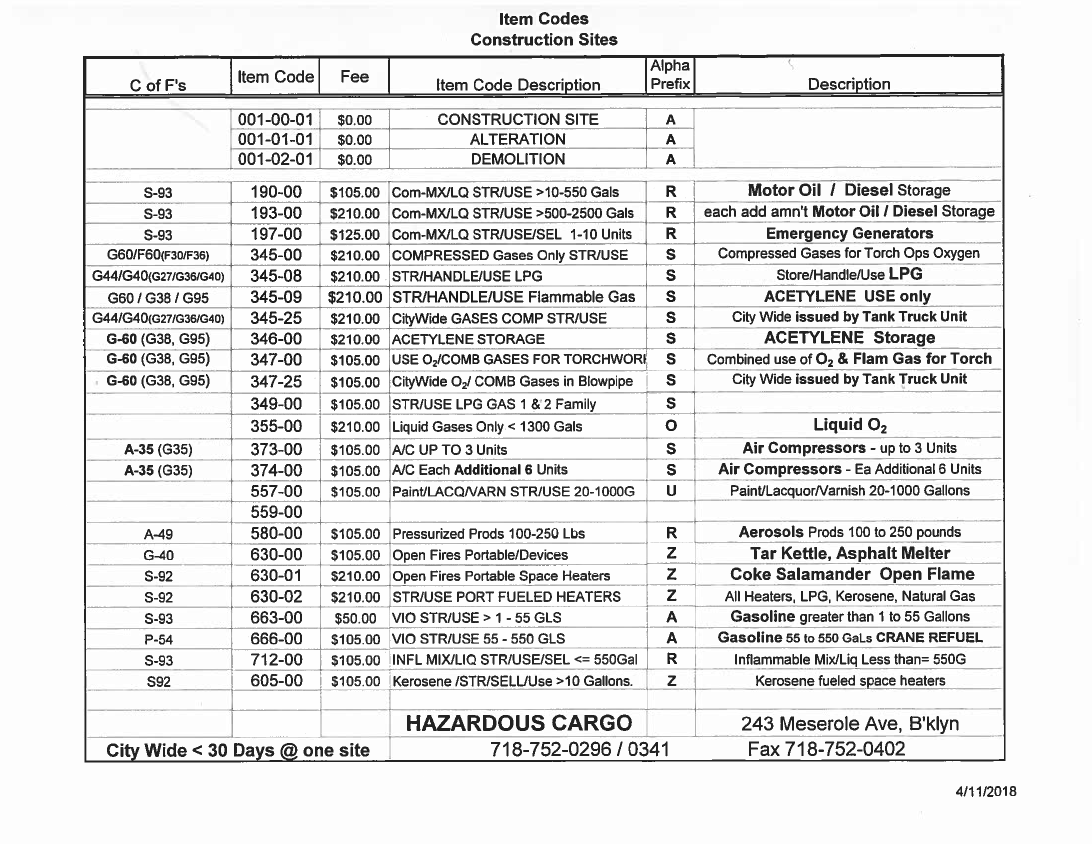 Fire Hose Valves
FC 901.4.5 – Certificate of approval from the FDNY on Fire Department connections, standpipe system hose outlets and pressure reducing valves.
FDNY S.O.P.- Any pressure reducing, regulating, restricting device shall be remove from the hose outlets to proceed with firefighting operations (general statement).
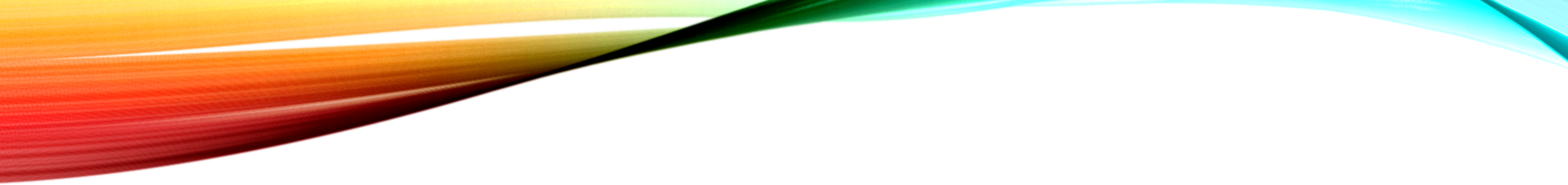 Approved for use in New York City
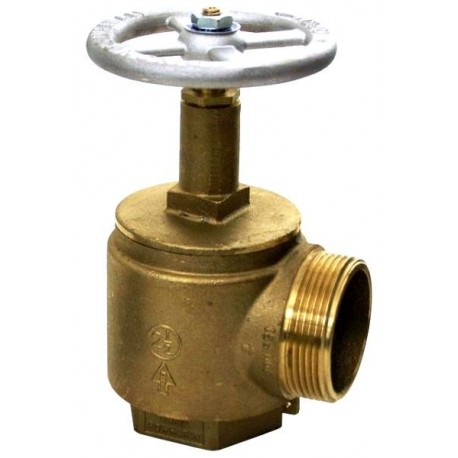 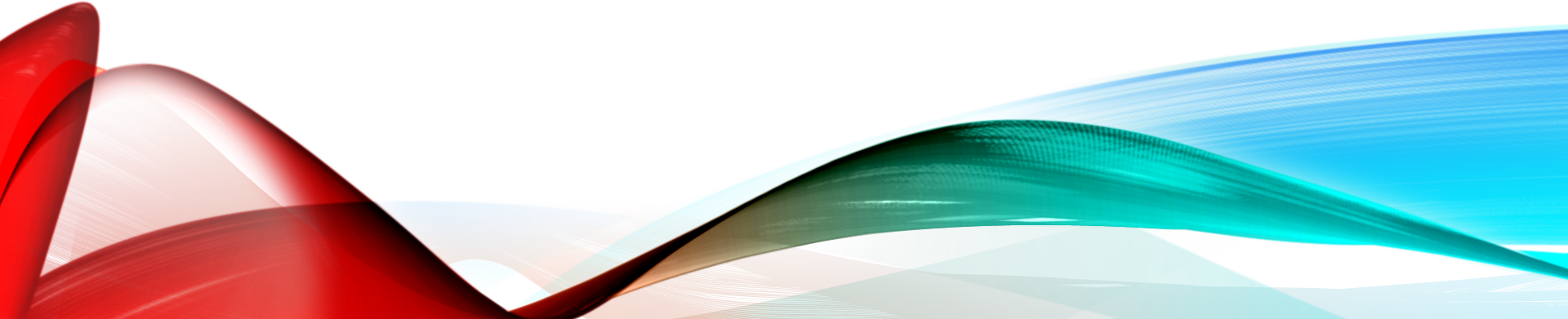 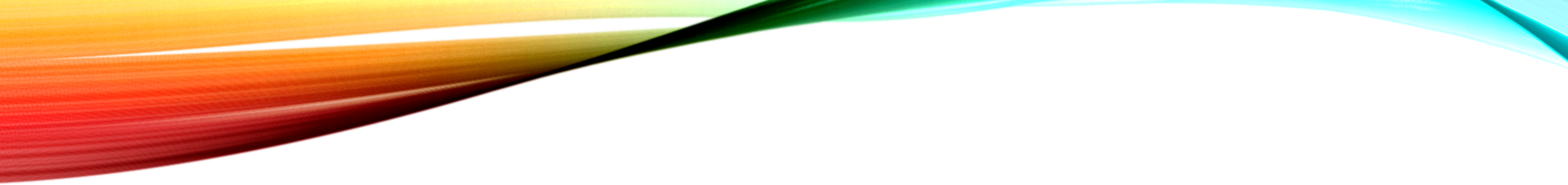 Not Approved in NYC
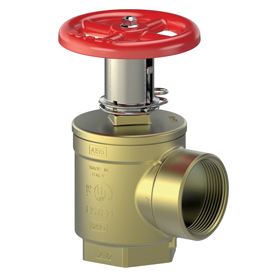 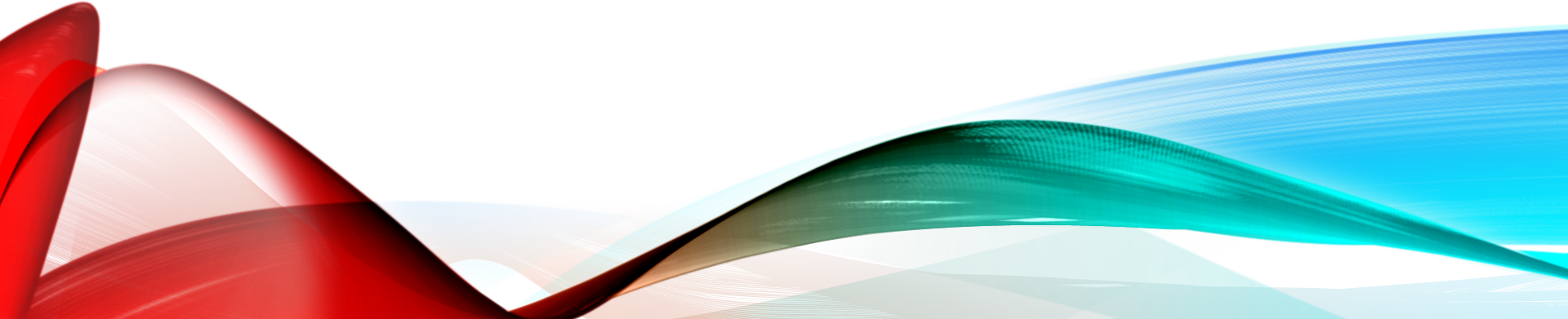 Temporary Protection
Air Pressurized dry Standpipe system
NYC Building Code 3303.8.1
Temporary loop Sprinkler system
NYC Buildings Bulletin 2017-009
Replaces BB 2012-009
Letter of Notification not required anymore
Must still notify FDNY Dispatchers (FC 901.7)
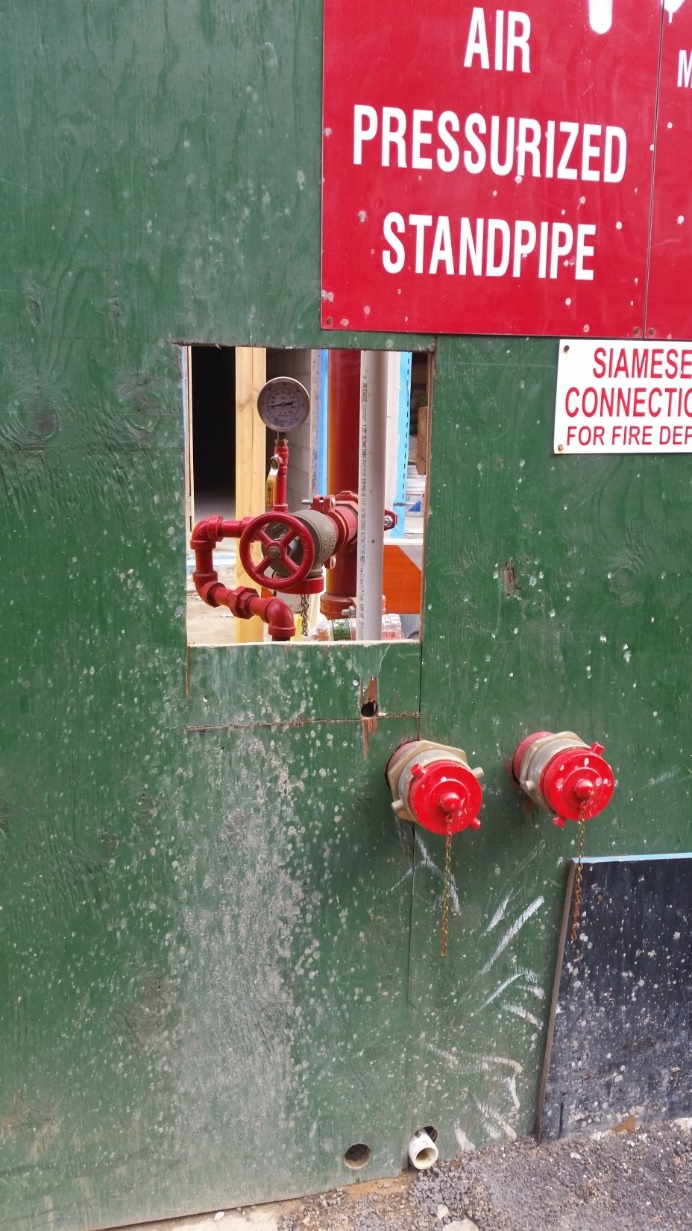 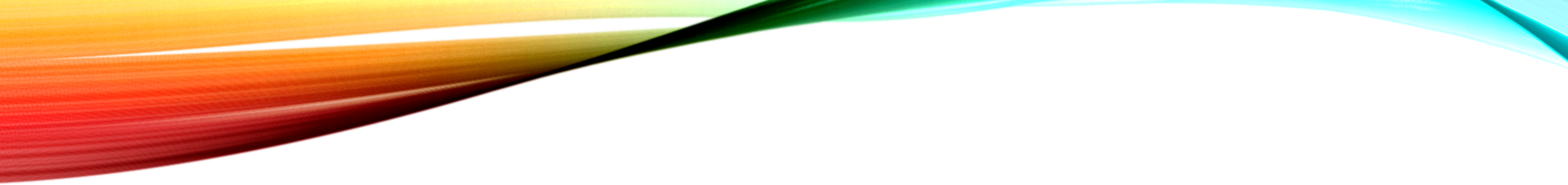 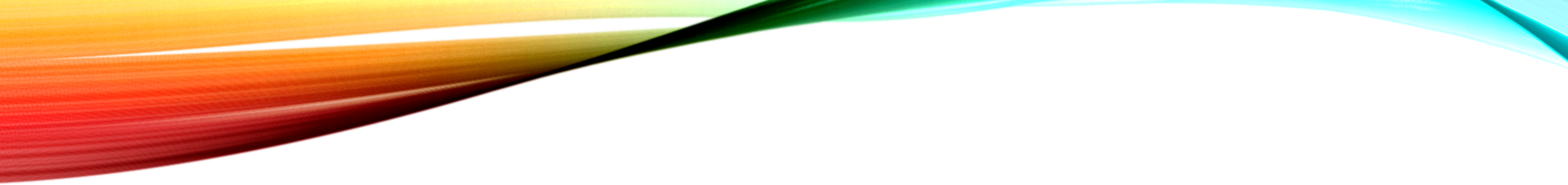 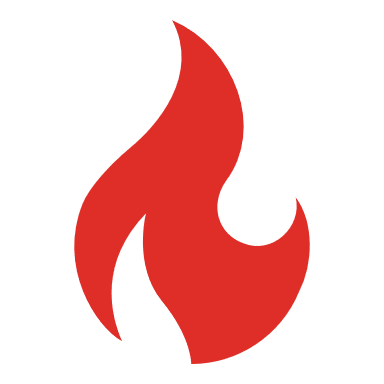 Fire Extinguisher Tags
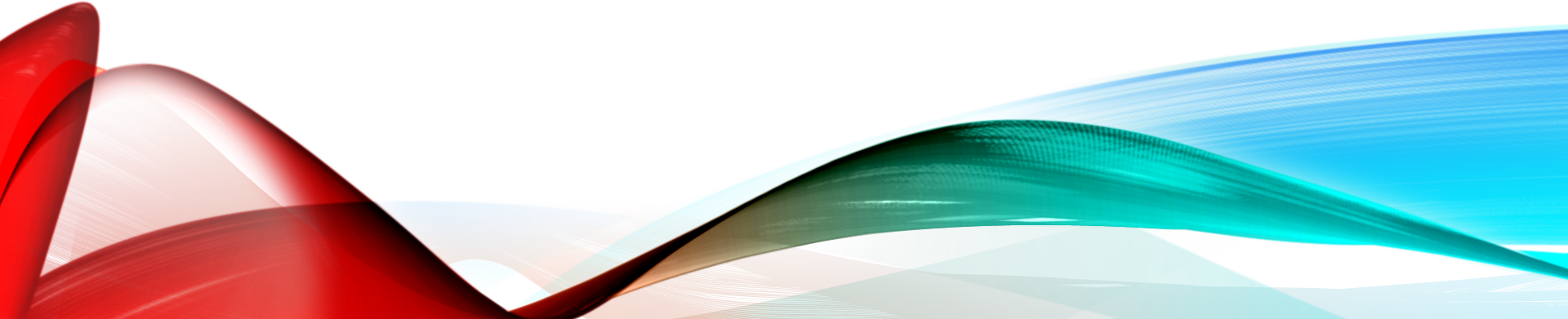 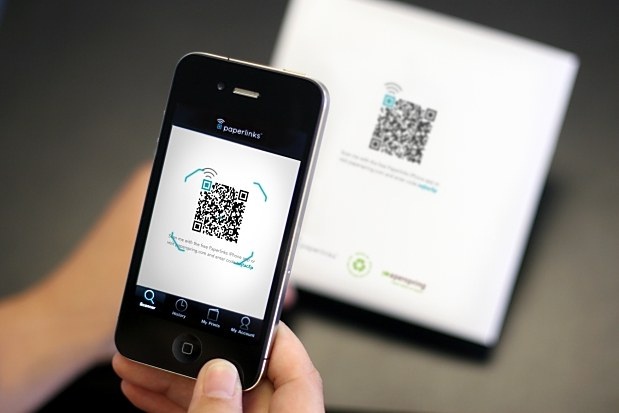 New Extinguisher Tags
Consistent tag design. 
Virtually impossible to reproduce.
Extremely difficult to counterfeit 
FDNY controls the issuance of the tags to authorized/insured companies.
More efficient for FDNY Inspectors and the public to verify legitimacy (QR code).
Easily tracked by serial numbers.
[Speaker Notes: Starting in July 2018 and will take about a year to completely implement.]
New Extinguisher Tags
Extinguisher type
Front of Tag
Hologram
Type of service completed
Month service completed
Year
Company Name/ Logo
New Extinguisher Tags
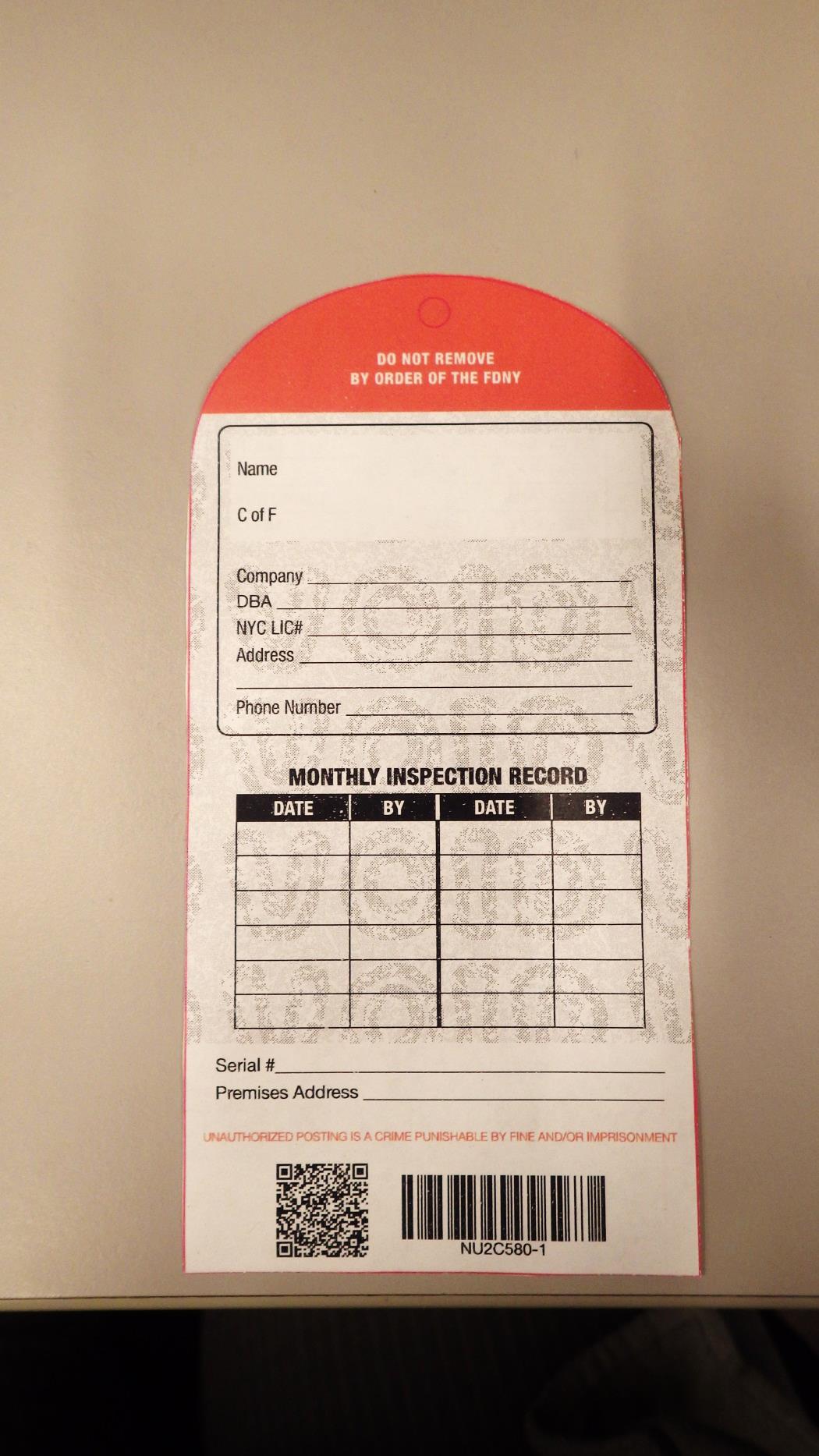 COF holder’s information
Company Name
Back of Tag
Quick check (monthly)  inspection record
Date and Initial
Extinguisher identification
Location of Extinguisher
Barcode for company to track tags and extinguishers
QR Code to identify approved companies
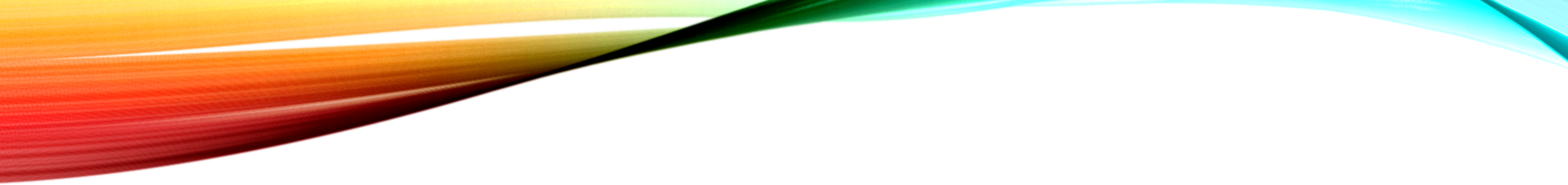 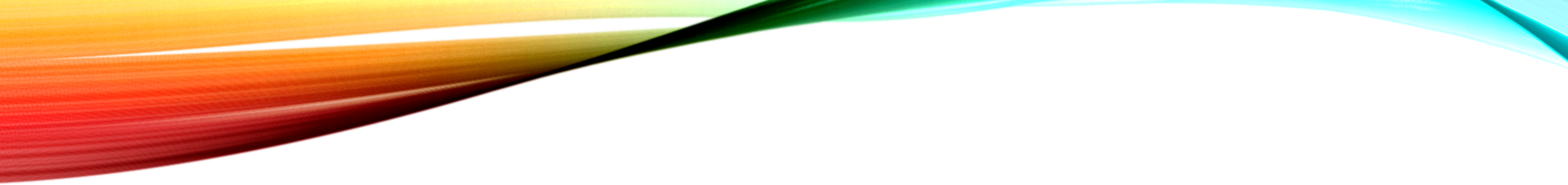 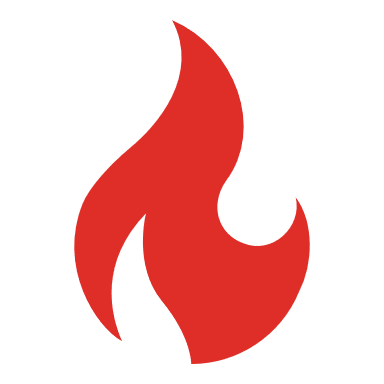 COMMERCIALCOOKING DECALS
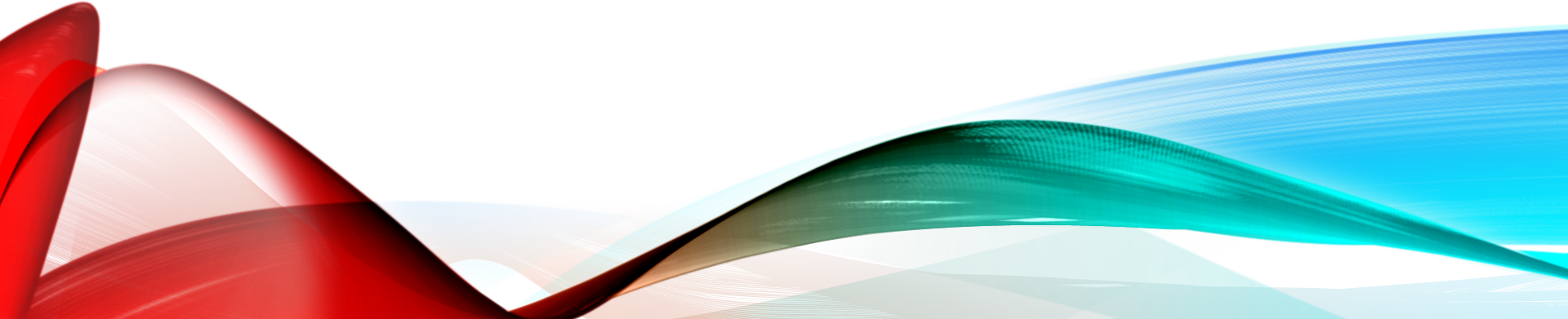 New Commercial Cooking 
Cleaning Decals
Consistent decal design 
Extremely difficult to counterfeit or use without FDNY approval.
Virtually impossible to reproduce.
Easily tracked by serial numbers. 
FDNY controls the issuance of the decals only to authorized/insured companies
Commercial Cooking Decals
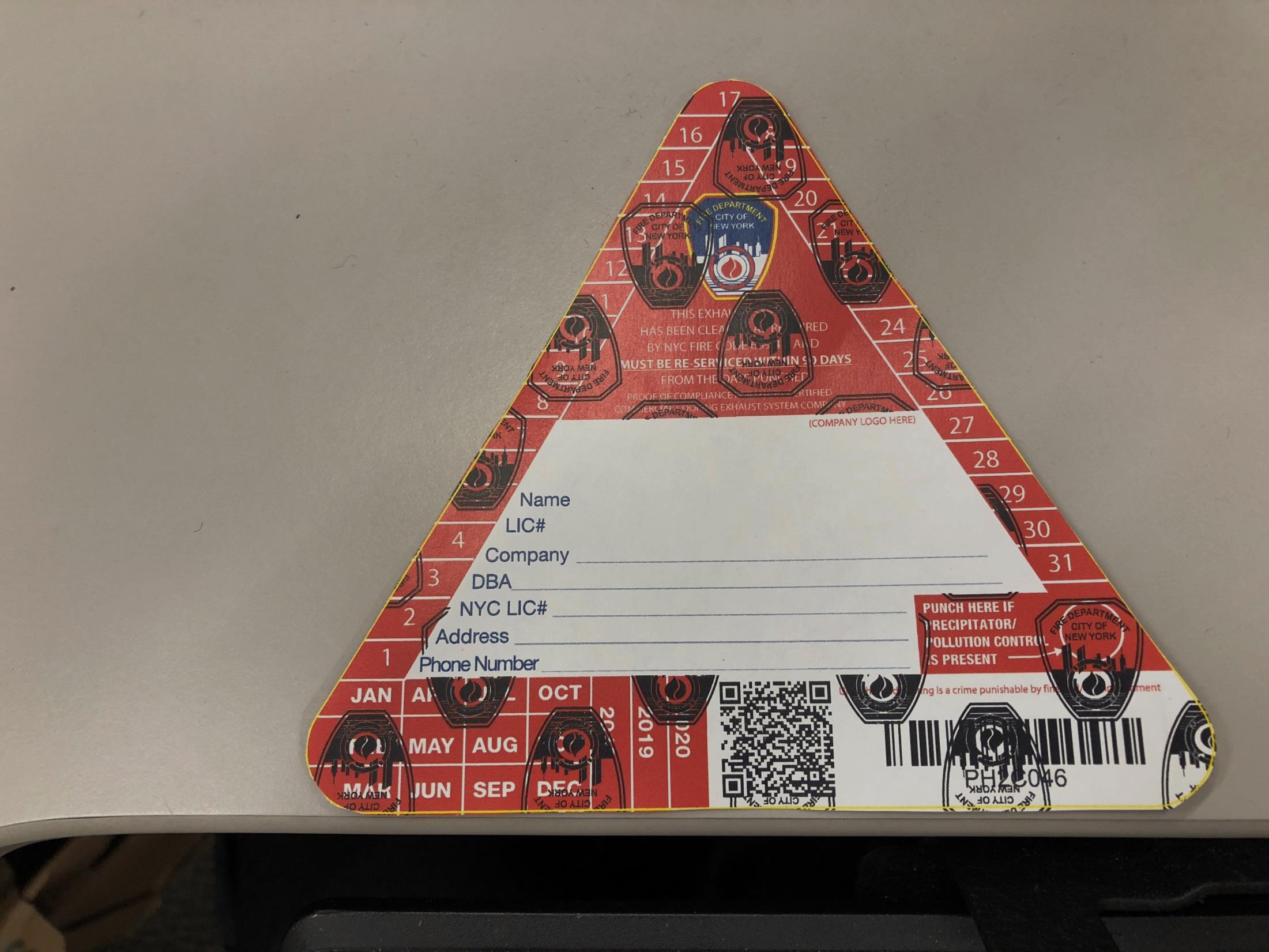 Clear gloss 
embossed logo
to cover entire decal
FDNY Logo
Company 
COF Holder
Service Date
Company Name/ Logo
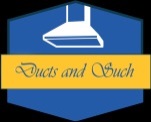 Indicates Precipitator or Pollution control
Service Month
Service year
*Other security measures are included
QR Code/Barcode
Fire Dispatch Operations
Questions?